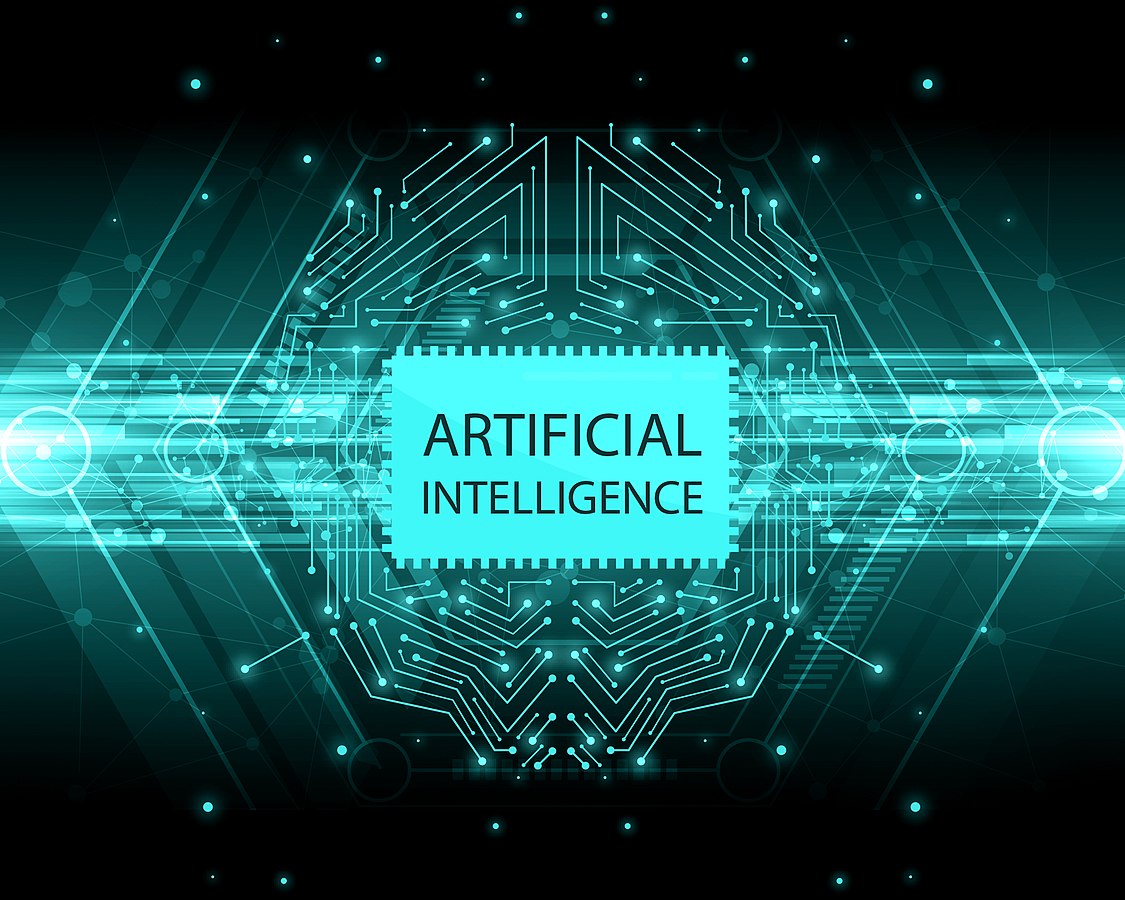 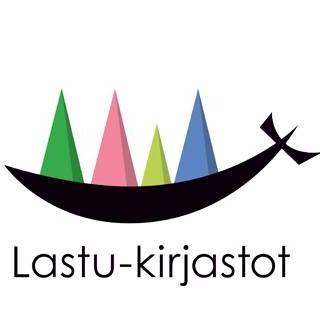 Tekoäly tiedonhaussa
ChatGPT, Google Bard, Microsoft Bing
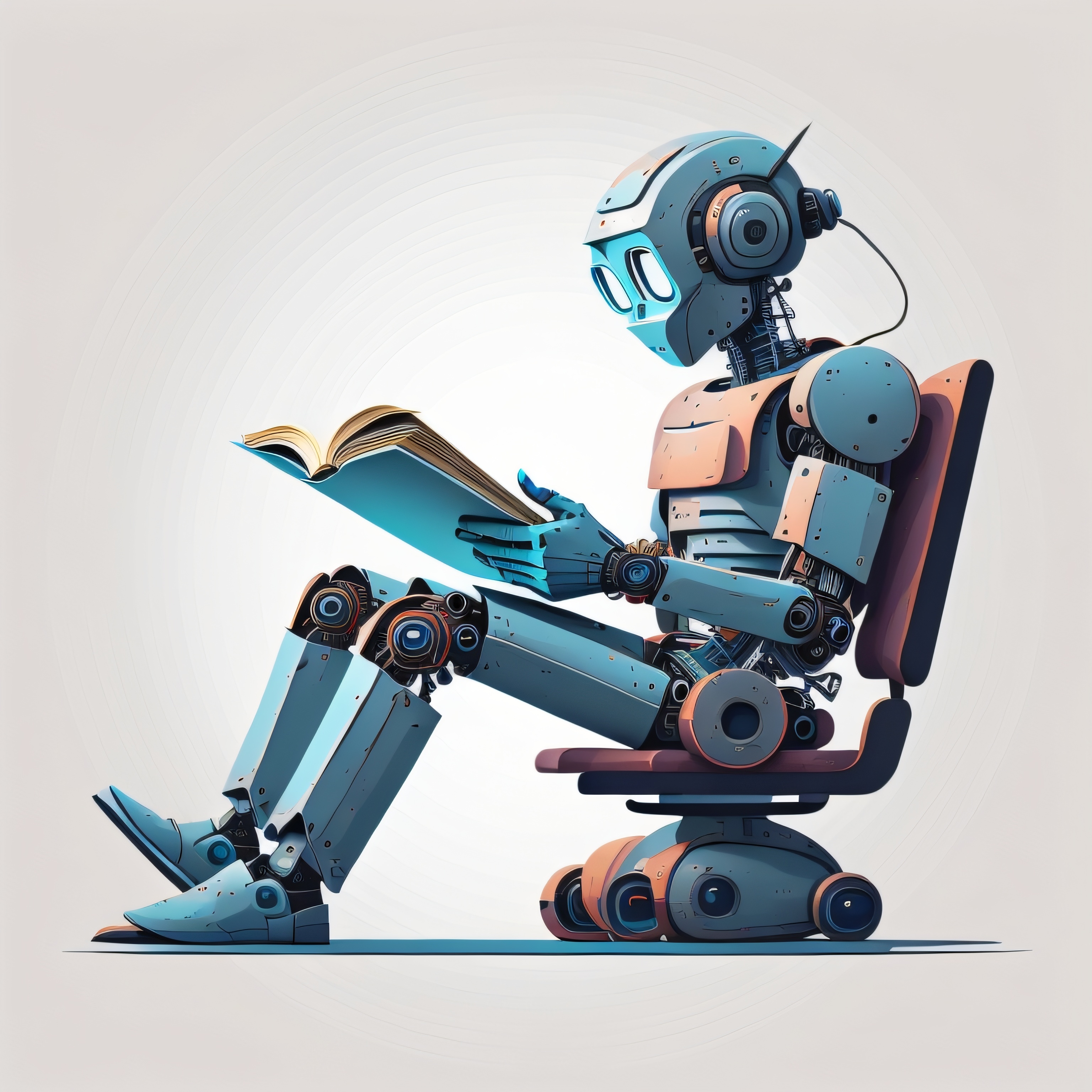 ChatGPT:  chat.openai.com Ilmainen ChatGpt3 löytää dataa vain vuoteen 2021 asti. ChatGPT4 (jonka voi valita käyttöönsä Bingissä) on kiinni netissä ja ajantasalla.

Hyviä apuvälineitä hakusanojen ja synonyymien etsimiseen sekä käännösten tekemiseen ja tekstin muotoiluun.

Tarjoaa vinkkejä hakulauseiden muotoiluun sekä mahdollisia lähteitä. Lähteiden luotettavuuden arviointi on kuitenkin tiedonhakijan tehtävä itse.
Esim. ”Miten haen tietoa kaivosteollisuuden ympäristövaikutuksista?” tarjoaa vastaukseksi monia verkkosivuja ja vinkkejä hakukoneen käyttöön.

Tekoälyn tarjoamiin lähteisiin ei voi aina luottaa!
Tarkista aina viitteet ja lähdeteosten olemassaolo
Suomessa julkaistut teokset: Kansalliskirjaston hakupalvelu Fennica
Yhdysvaltain kongressin kirjasto on maailman suurin kirjastokatalogi:  Library of Congress
CcO Public domain
Haasteita
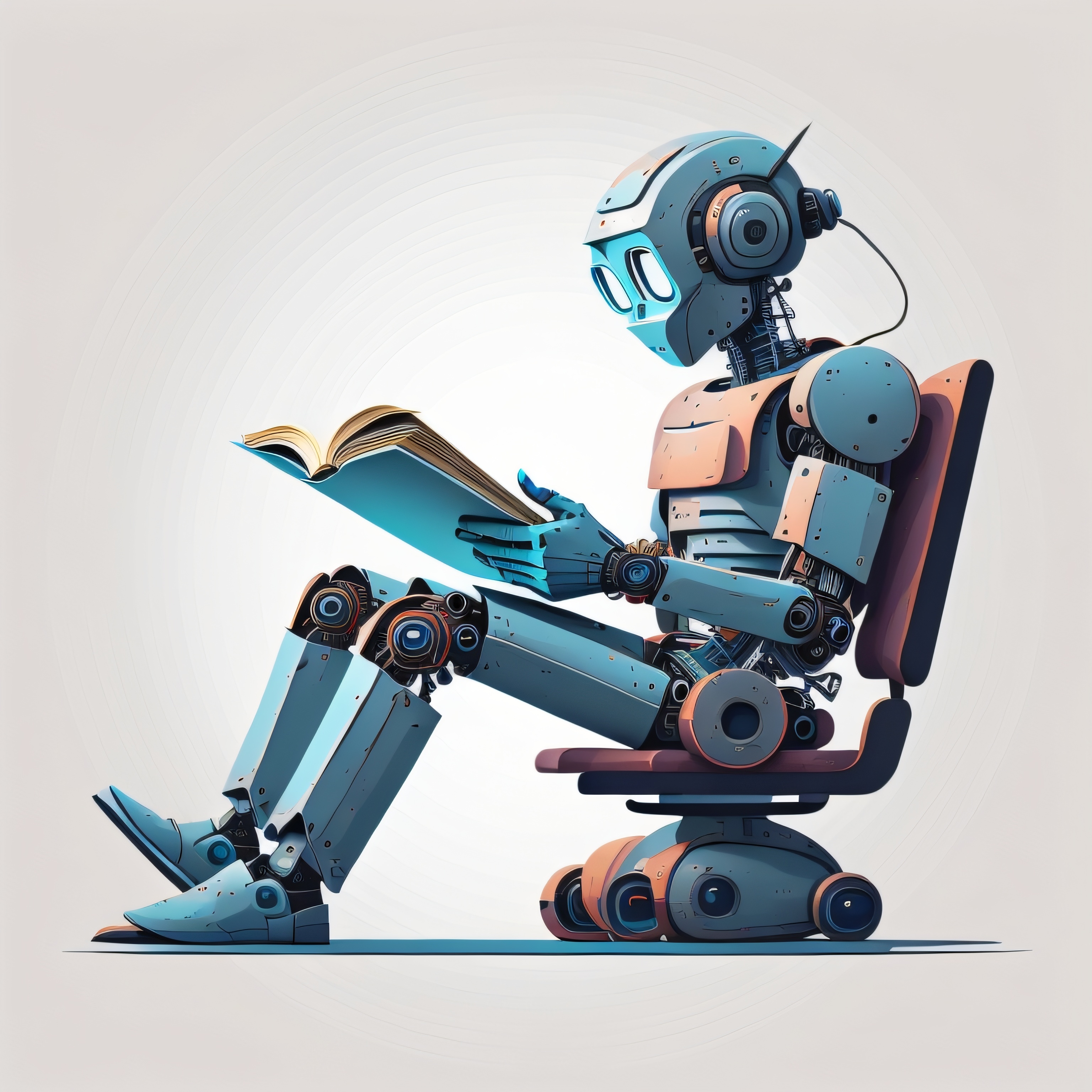 Tietosuoja: Amerikkalaiset ohjelmat eivät noudata eurooppalaista tietosuojalainsäädäntöä. Henkilötietoja tai yksityisiä tietoja ei kannata jakaa. Kaikkea dataa käytetään ohjelman jatkokoulutukseen, ellei sitä erikseen kierrä asetuksissa.

Maksullisuus: Useissa ohjelmissa peruskäyttö on maksutonta, mutta kehittyneemmät ominaisuudet maksullisia. Usein tekoälyn tarjoamat lähteet löytyvät vain maksullisista tietokannoista.
Parempi vaihtoehto on silloin käyttää hakuun Google Scholar – hakukonetta, joka löytää kattavasti vapaasti saatavilla olevia tieteellisiä lähteitä!

Luotettavuus: Älä luota tekoälyn tarjoamiin lähteisiin, ennen kuin olet tarkistanut niiden olemassaolon ja arvioinut itse tiedon paikkansa pitävyyttä! (Tästä syystä tekoäly ei ole paras vaihtoehto tieteelliseen tiedonhakuun.)

Muista tekijänoikeudet ja lähdeviitteet!
Tekoäly ja tieteellinen tiedonhaku
Tekoälyn käyttöön tieteellisessä tiedonhaussa liittyvät ohjeet ovat oppilaitoskohtaisia ja ne kannattaa aina tarkistaa omalta opettajalta tai ohjaajalta.
Esimerkkinä Itä-Suomen yliopiston tekoälyn käytöstä laatimat suositukset ja ohjeet.

Tieteelliseen tiedonhakuun on kehitetty esim. Semantic Scholar
Etuna hakusanojen yhdistelemisen monipuolisuus ja haku sanan erilaisilla taivutuspäätteillä. Haku ei ole niin kirjaimellinen kuin perusohjelmilla.
Tarjoaa myös aiheen mukaisia yhteenvetoja ja tiivistelmiä tieteellisistä teksteistä.

Aina on syytä muistaa hyvät viittauskäytännöt ja tekijänoikeudet myös tekoälyä apuvälineenä käytettäessä!
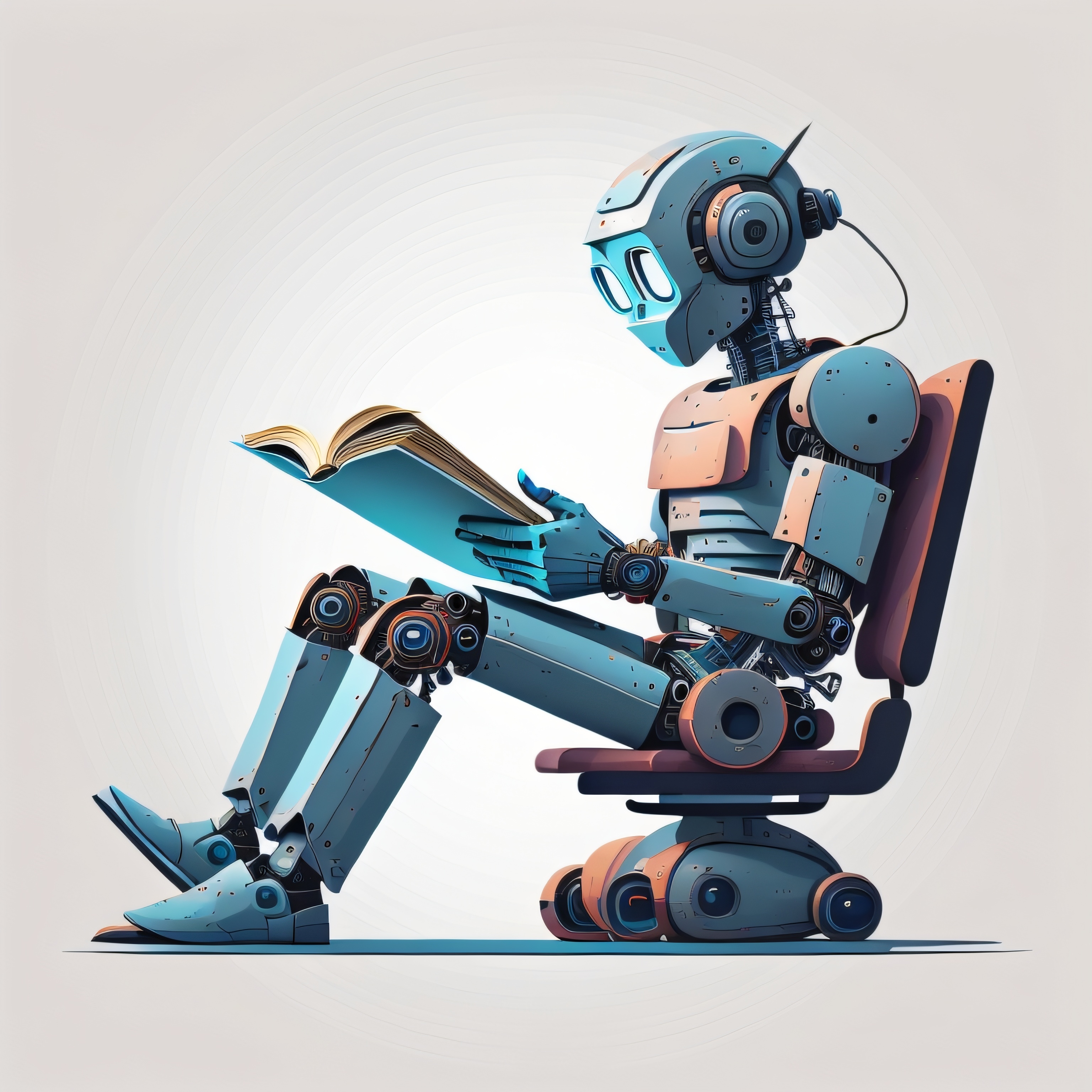